How to Login to Sira UW
(https://underwriting.middlesea.com)
from the 6th August
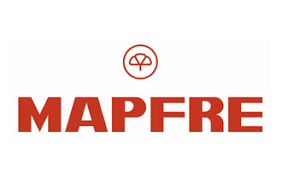 Logging in to SIRA UW on the 6th August
SIRA Underwriting
MAPFRE Login Page
https://underwriting.middlesea.com/
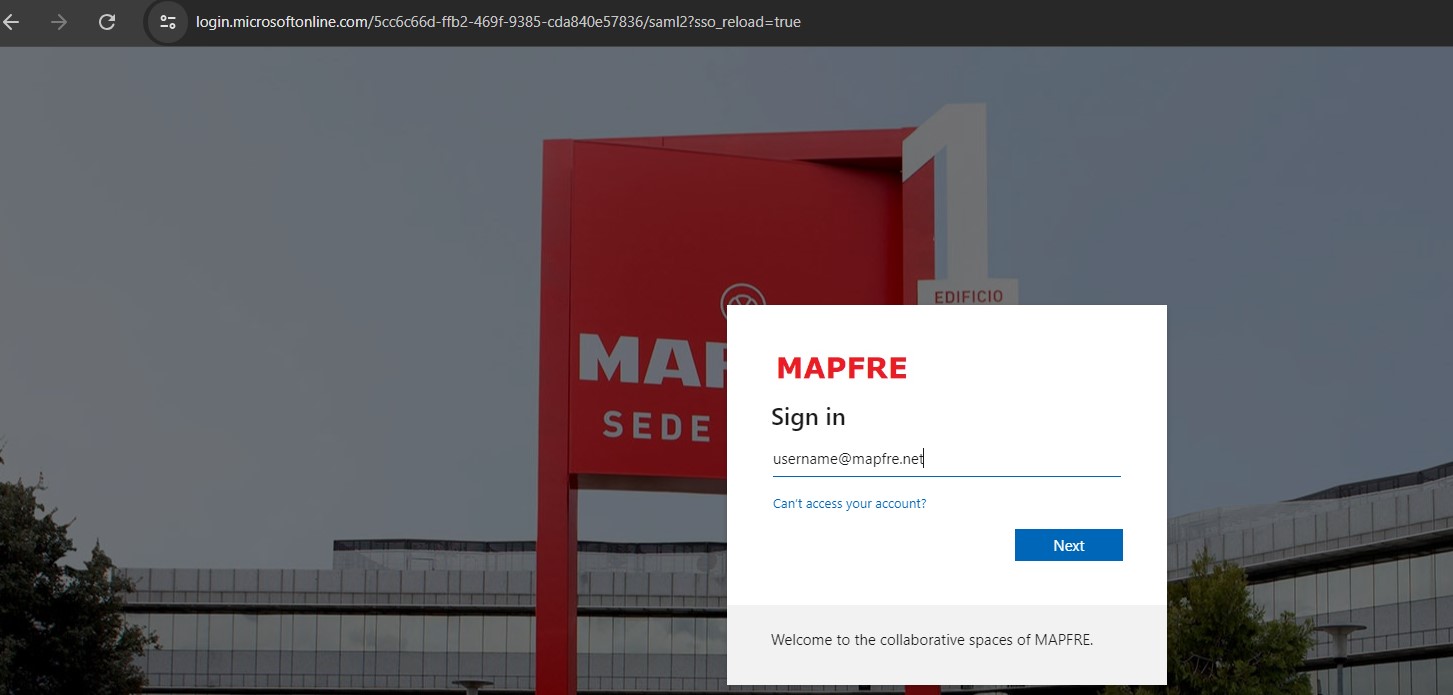 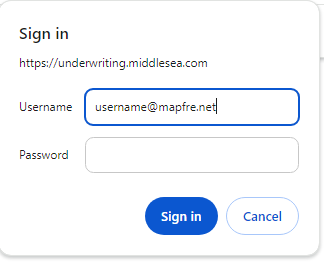 Same password applies 
(please allow 10 mins to login after you reset your password)
Use your MAPFRE username in this screen
A dedicated Support Helpline in case of login difficulties has been setup: 25909 919
Thank You
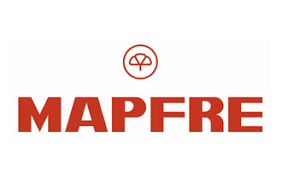